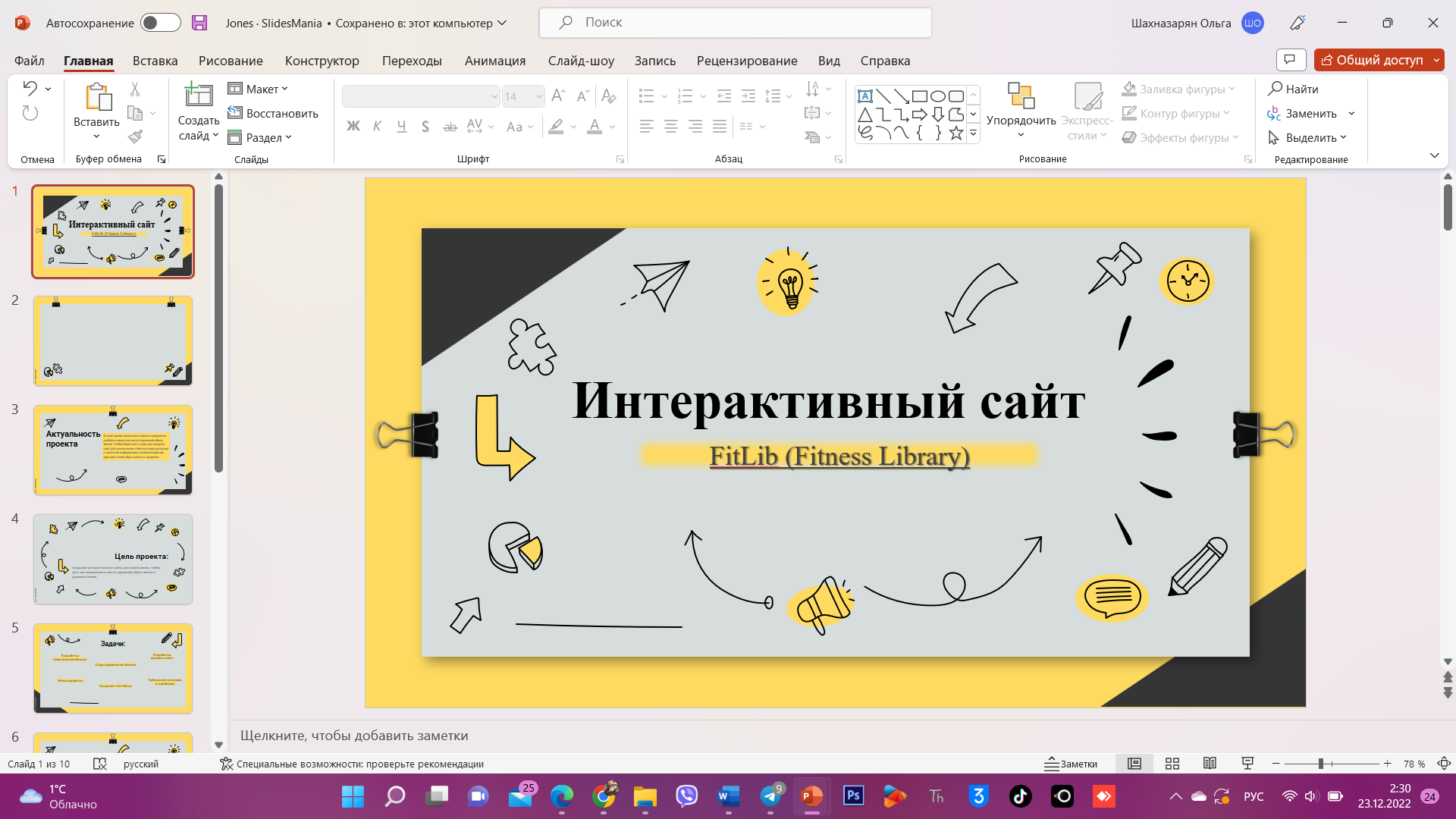 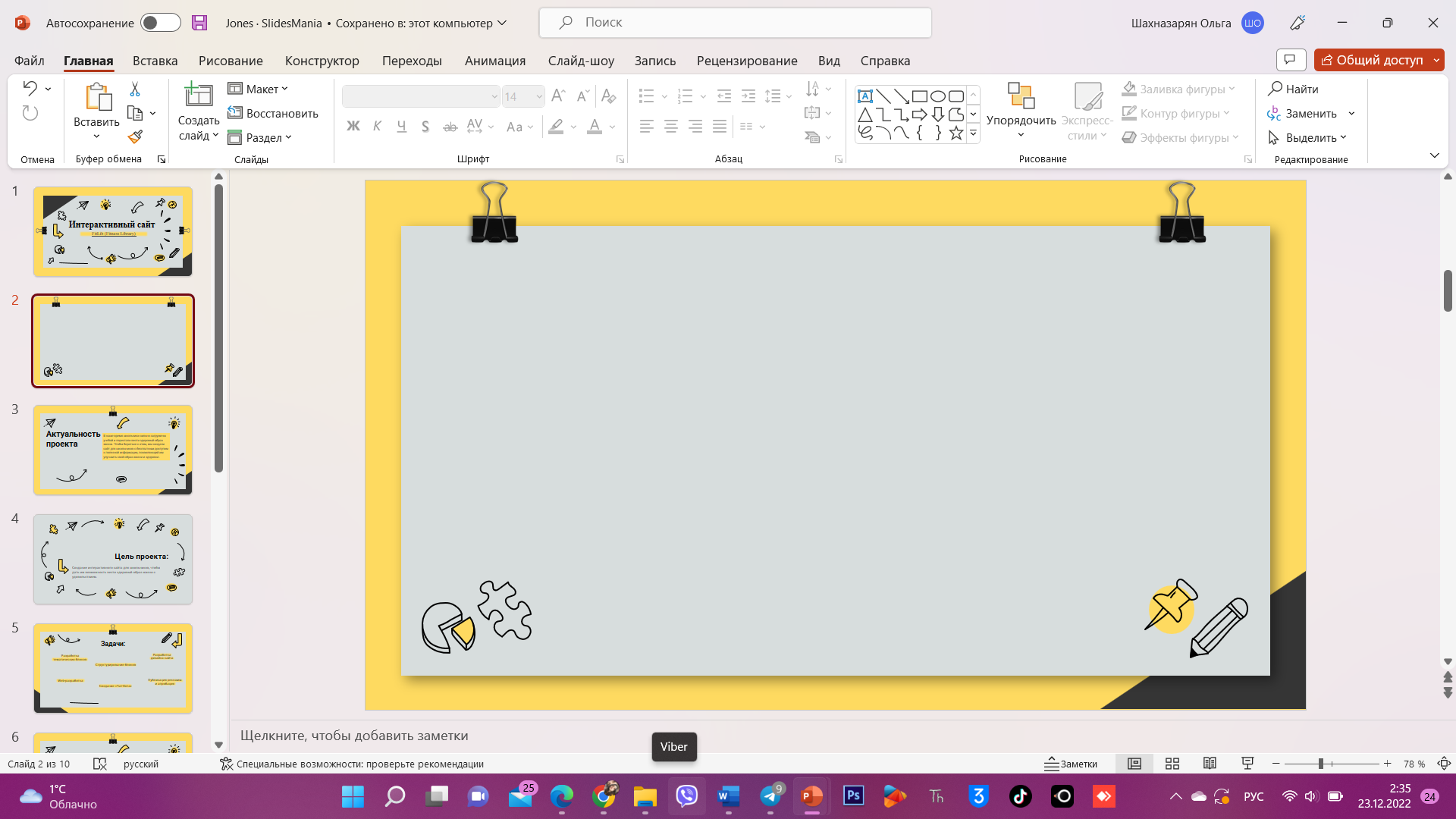 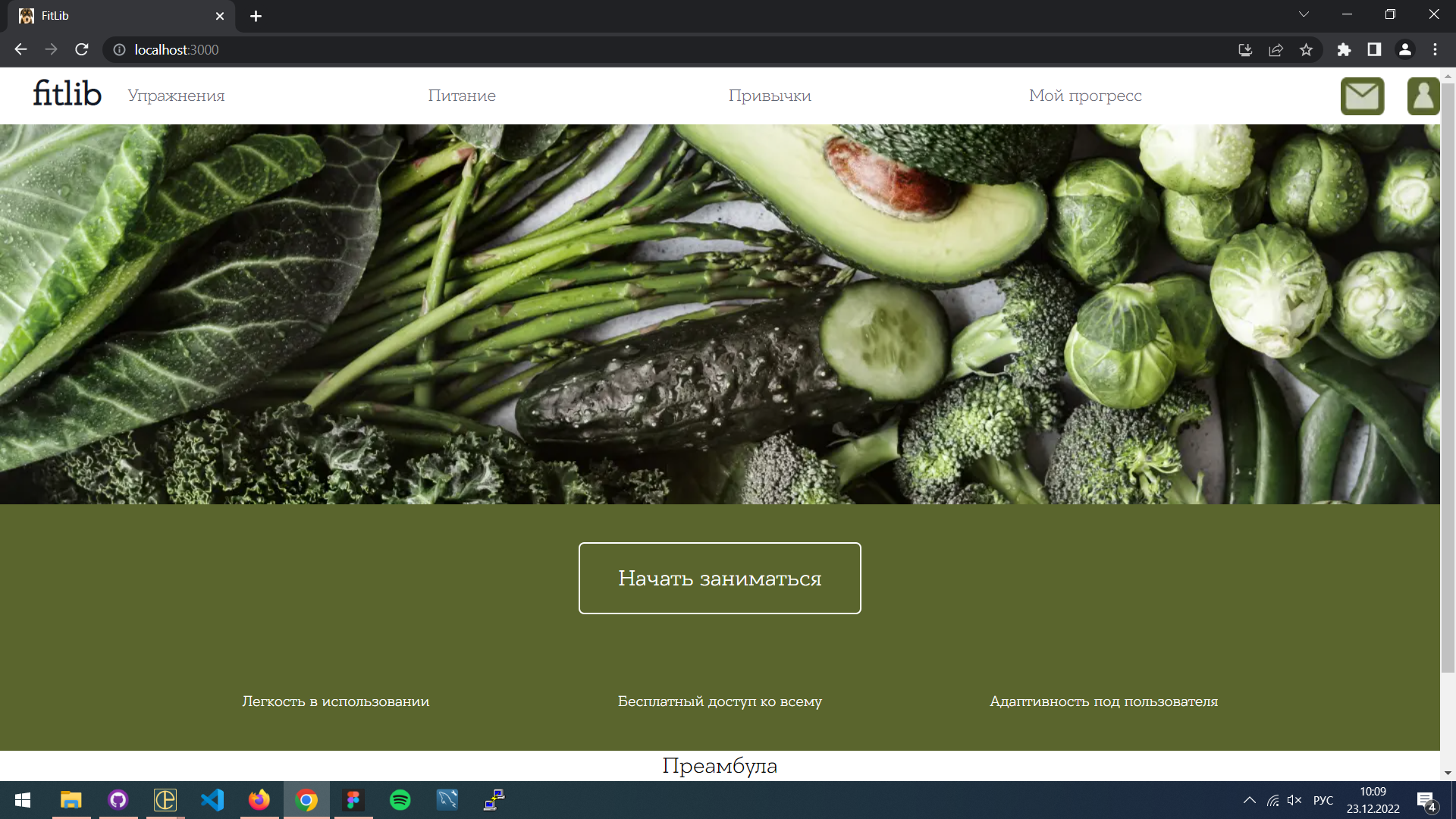 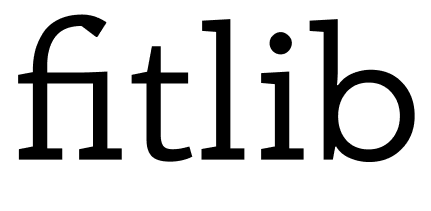 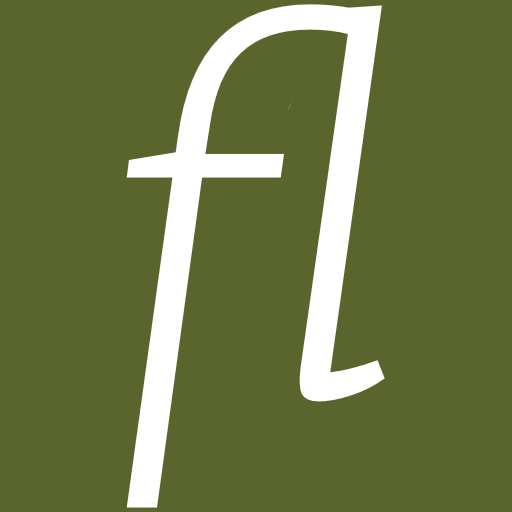 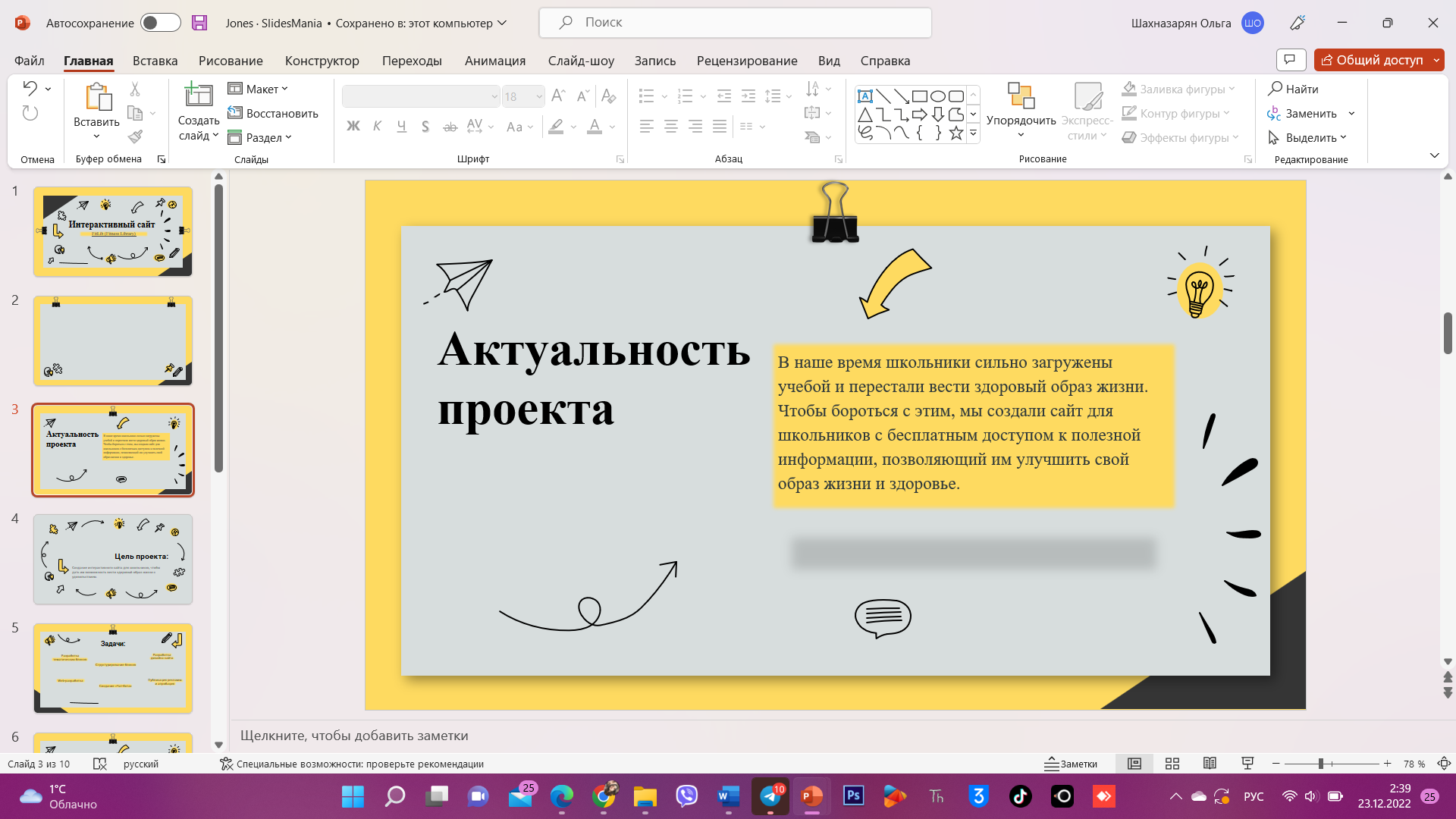 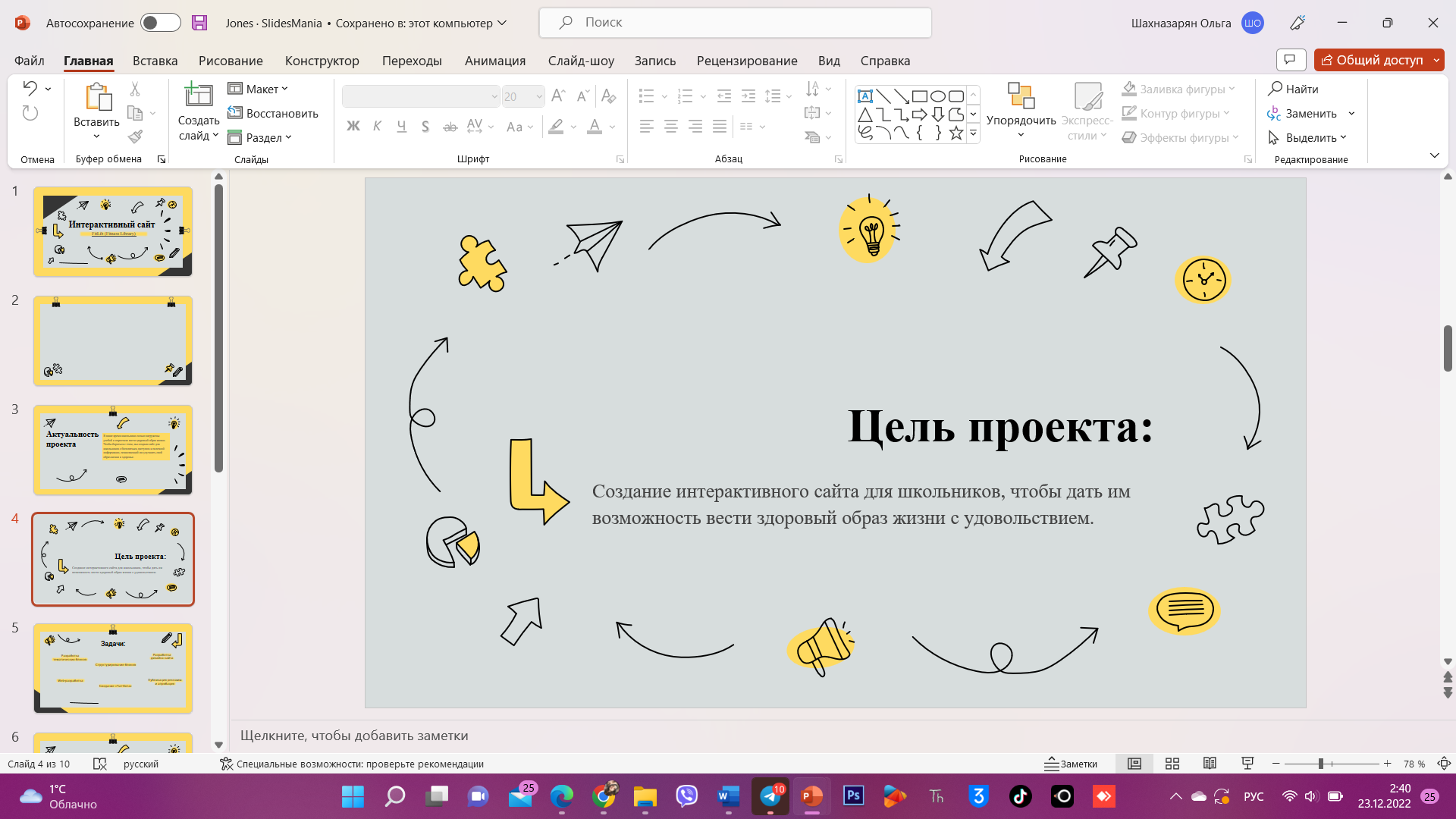 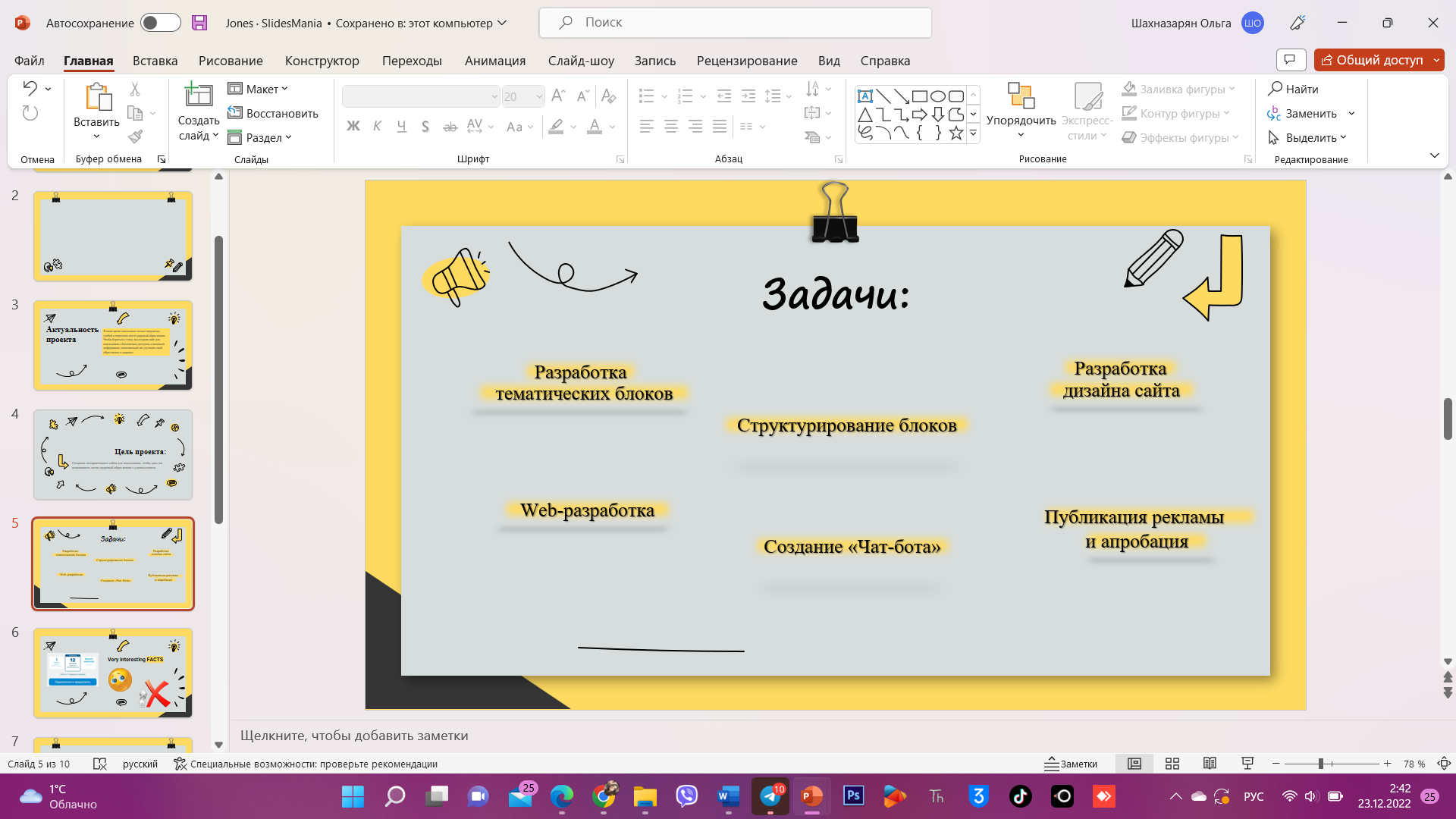 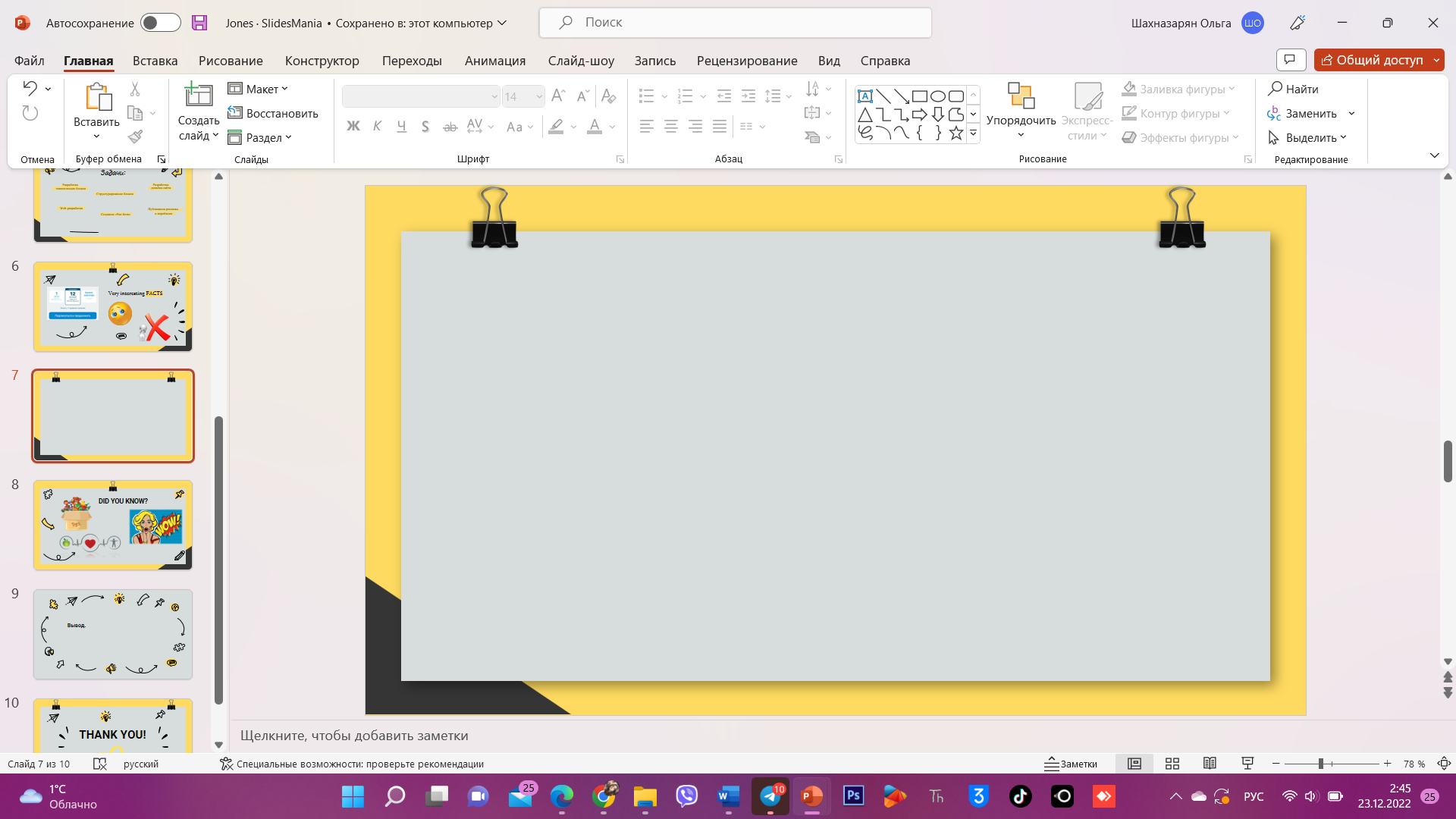 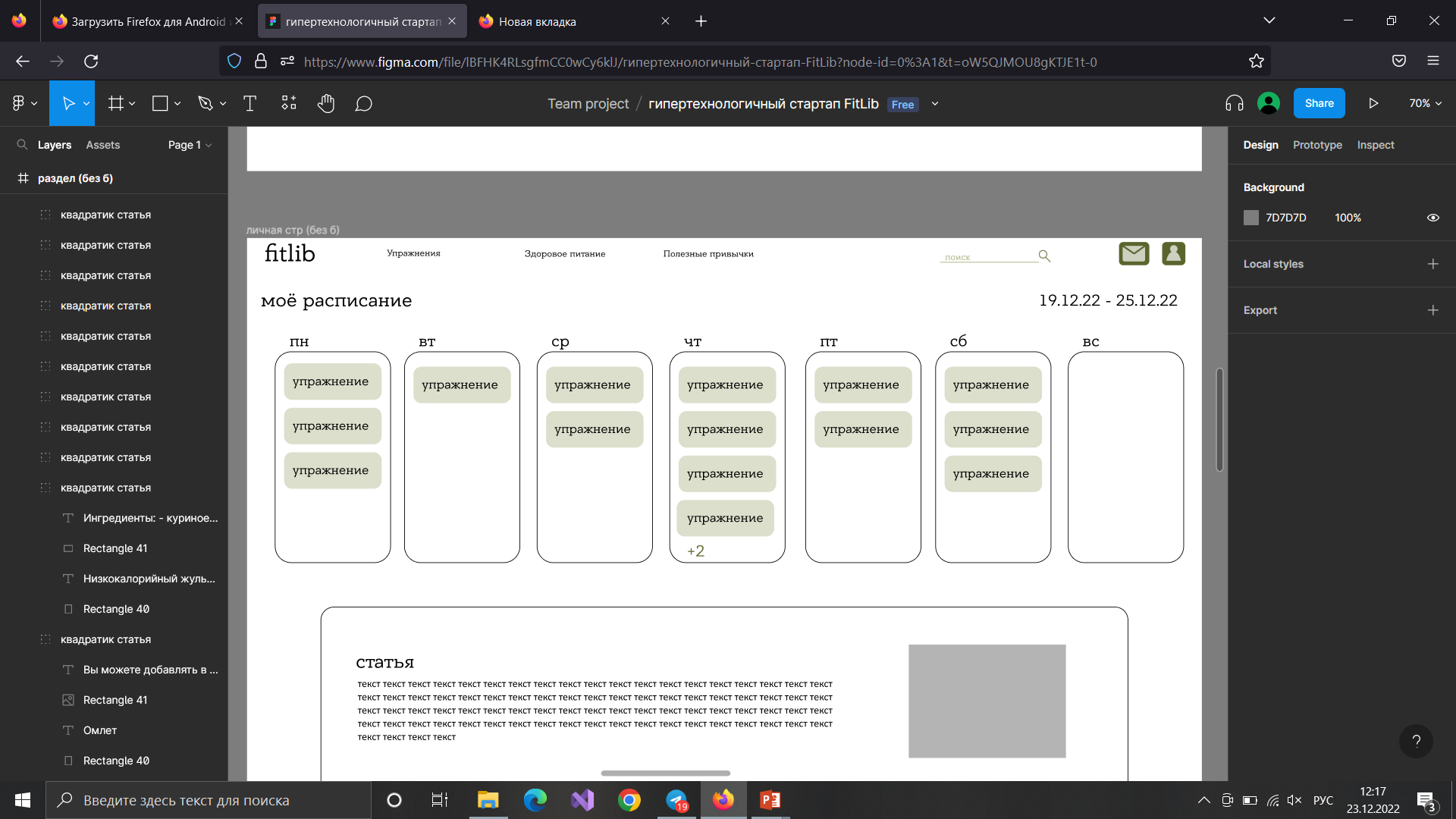 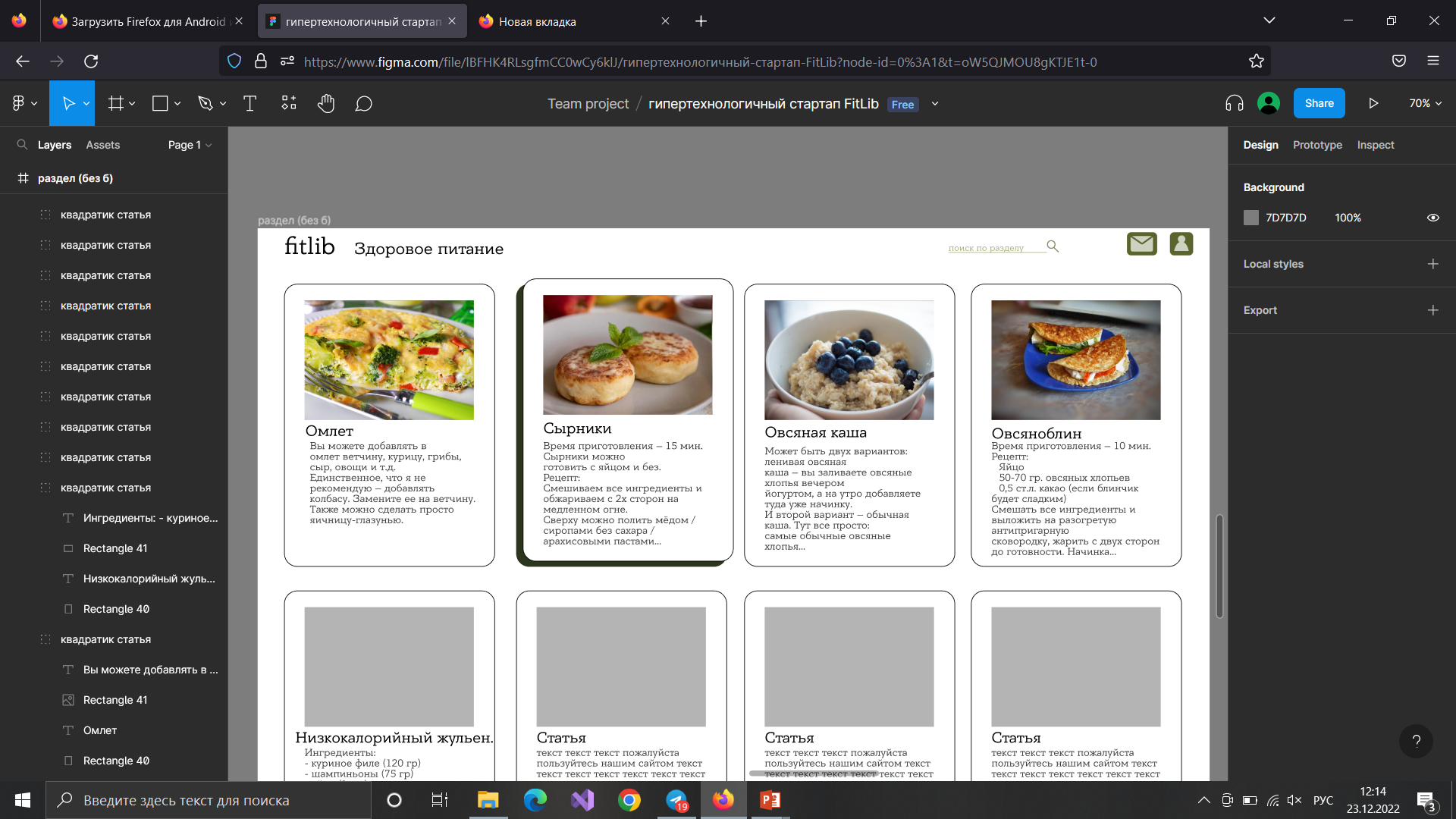 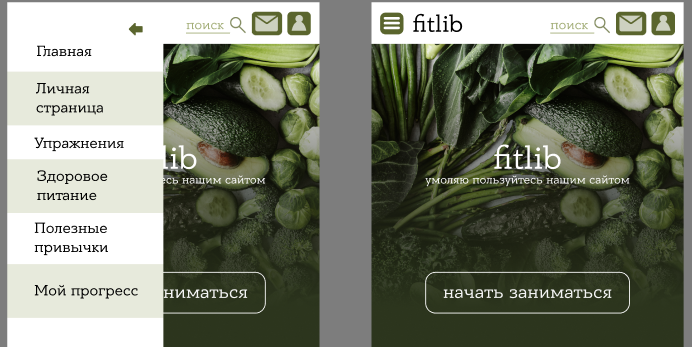 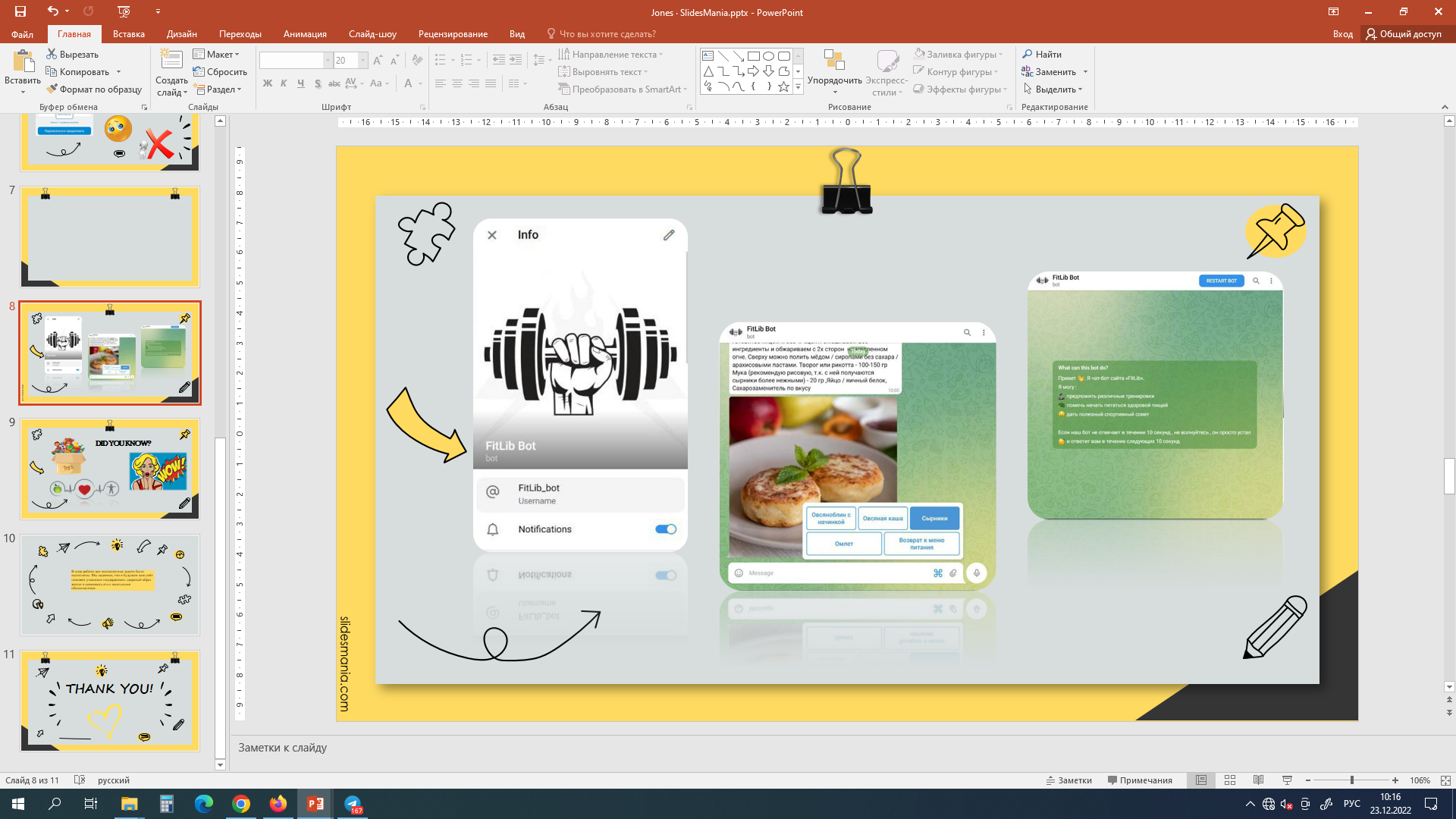 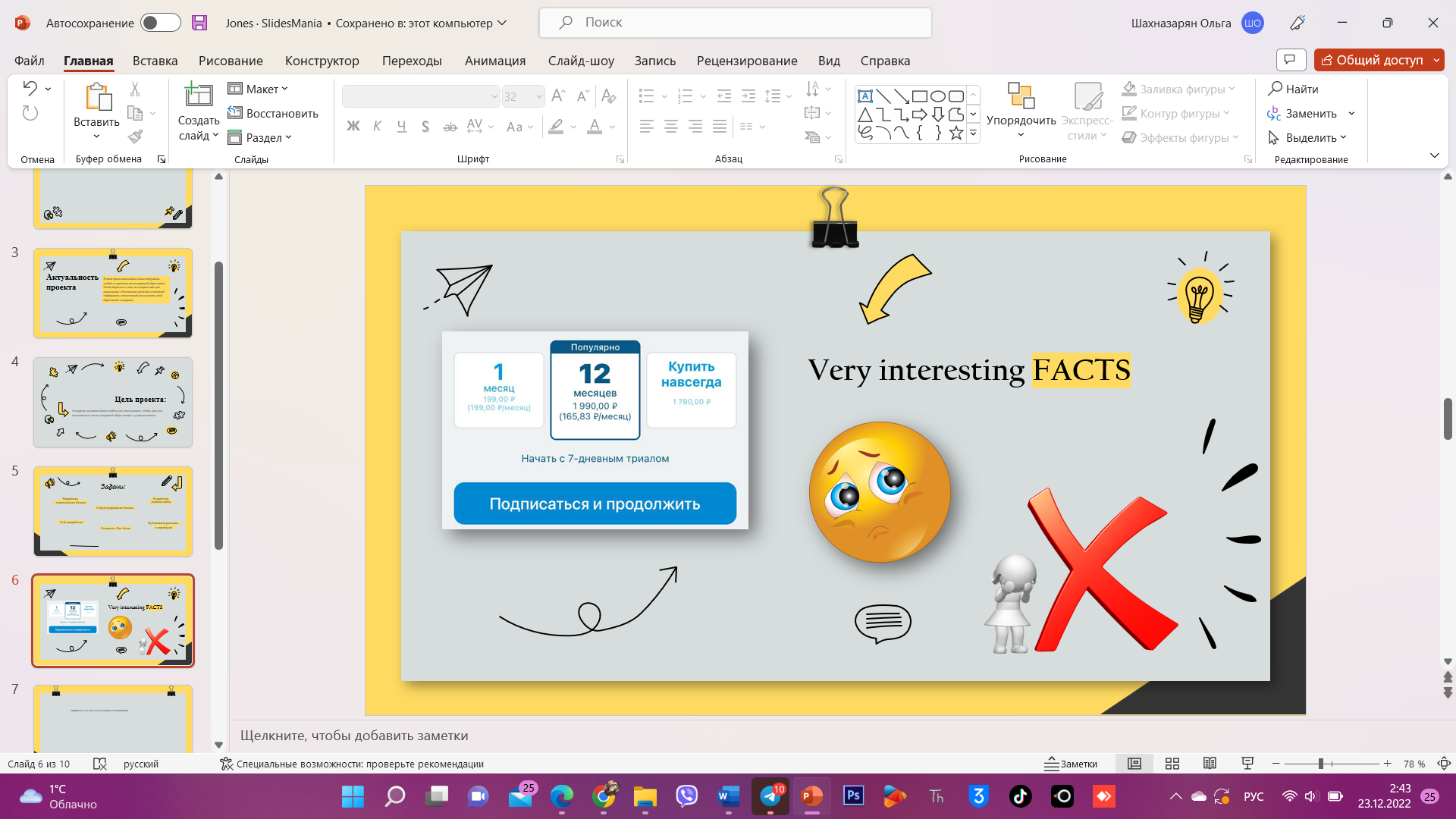 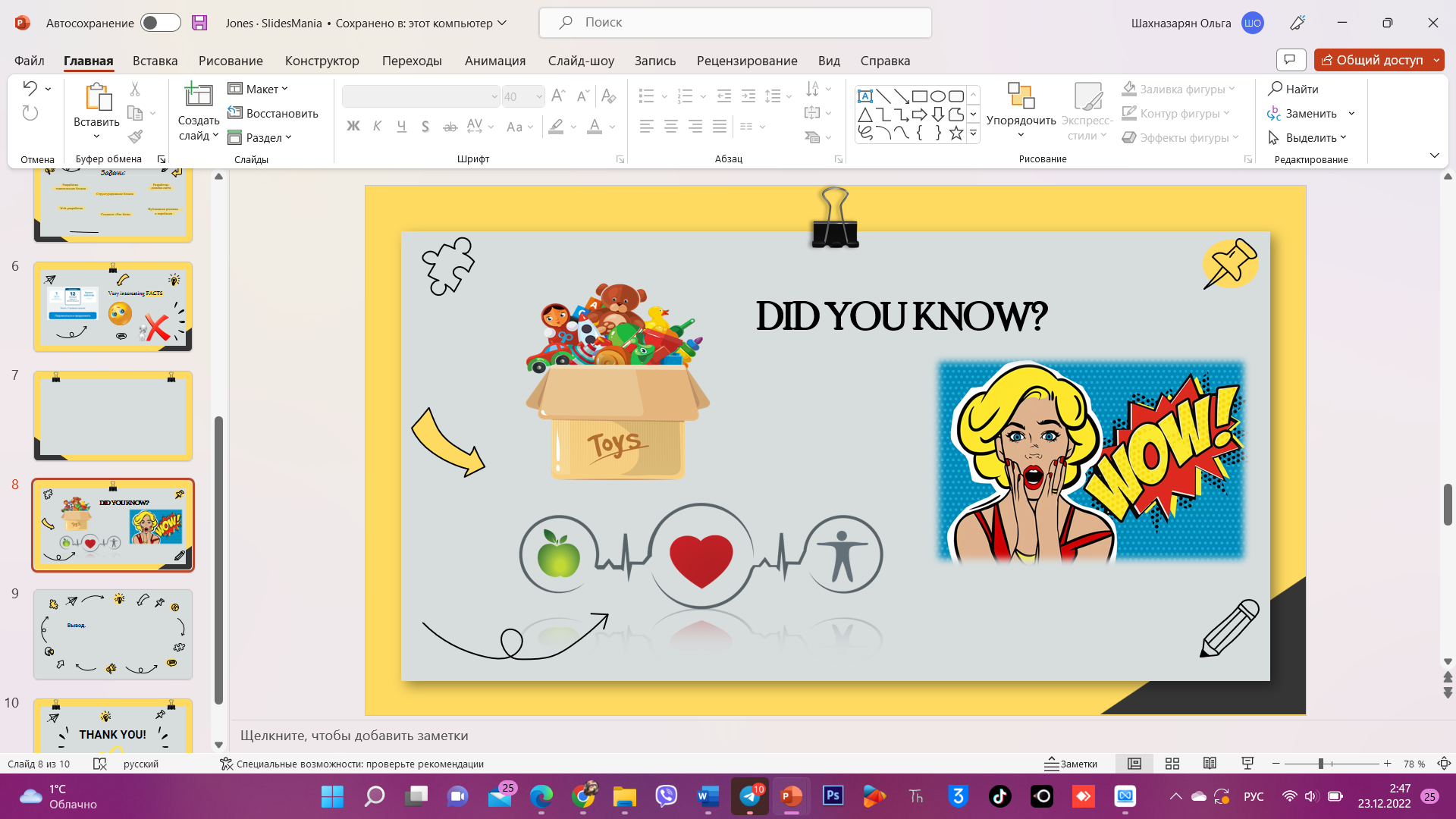 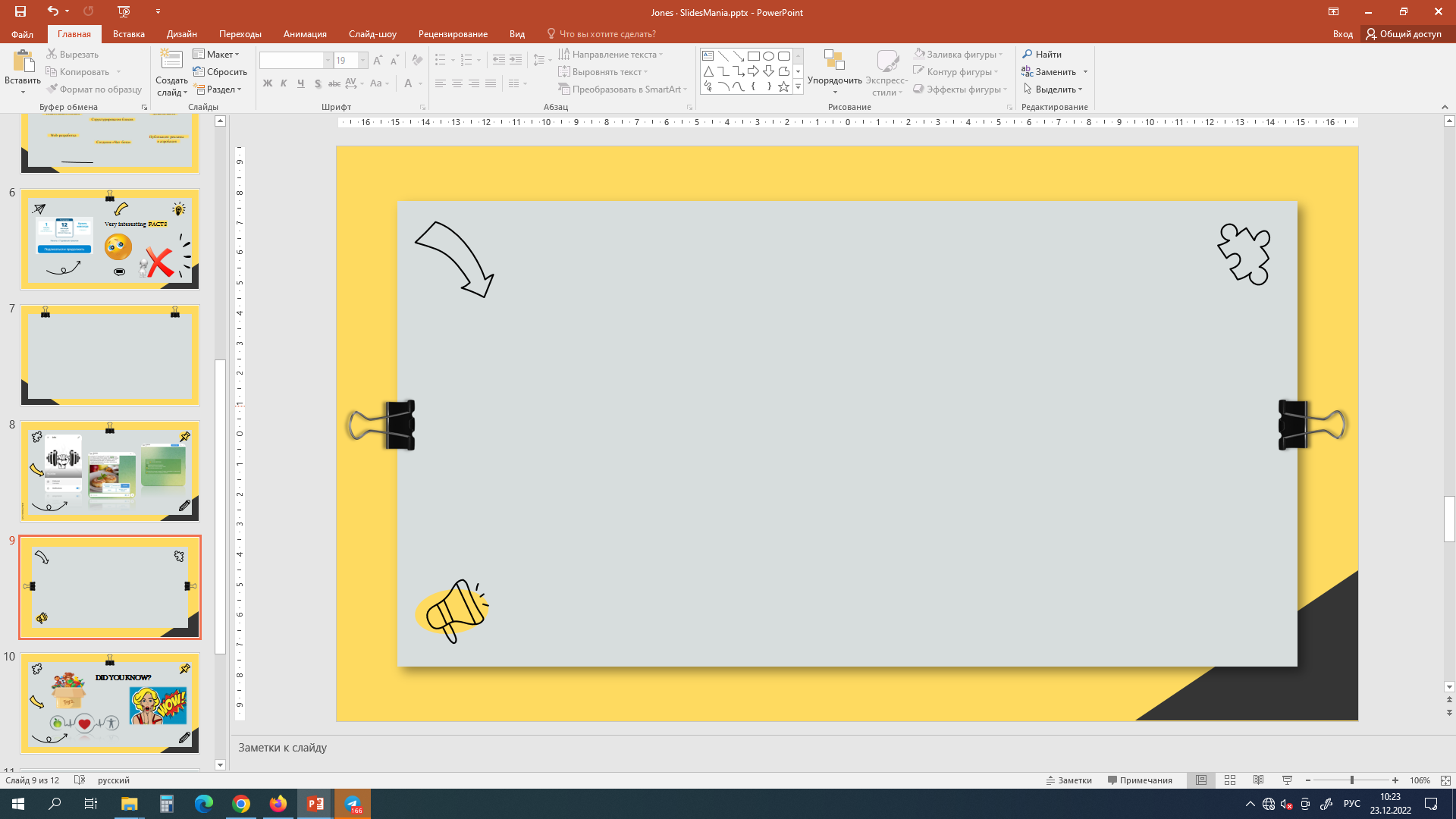 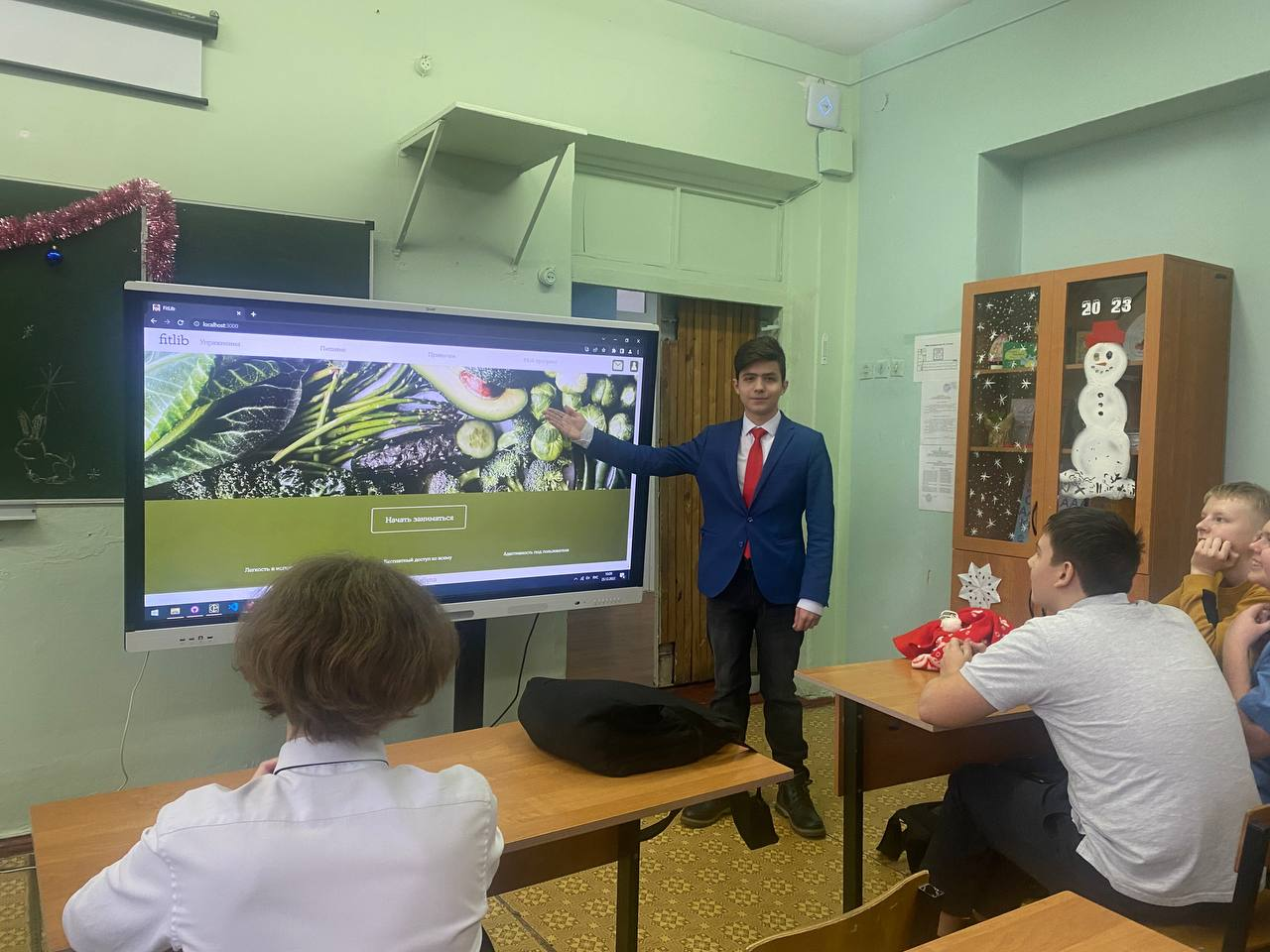 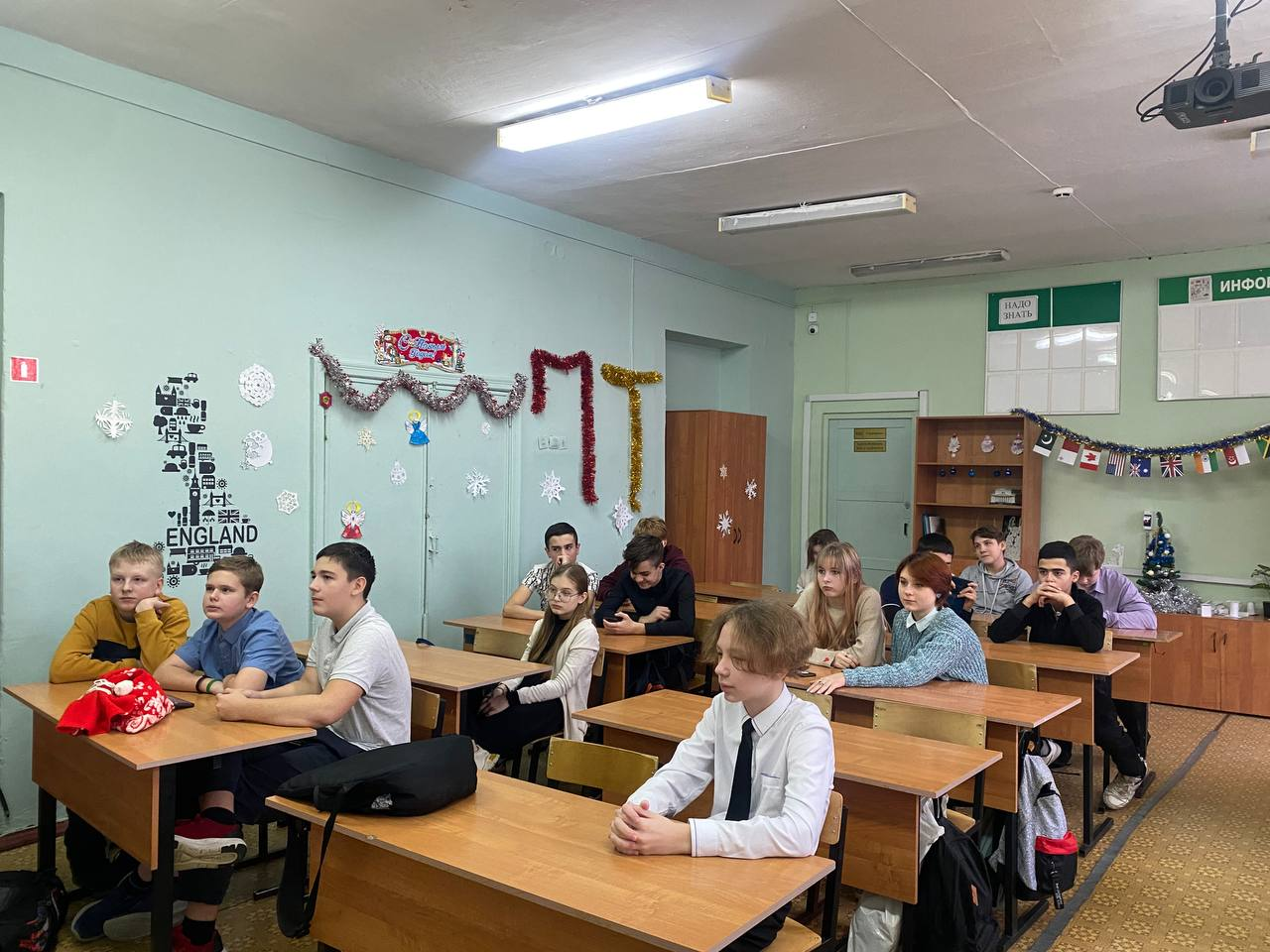 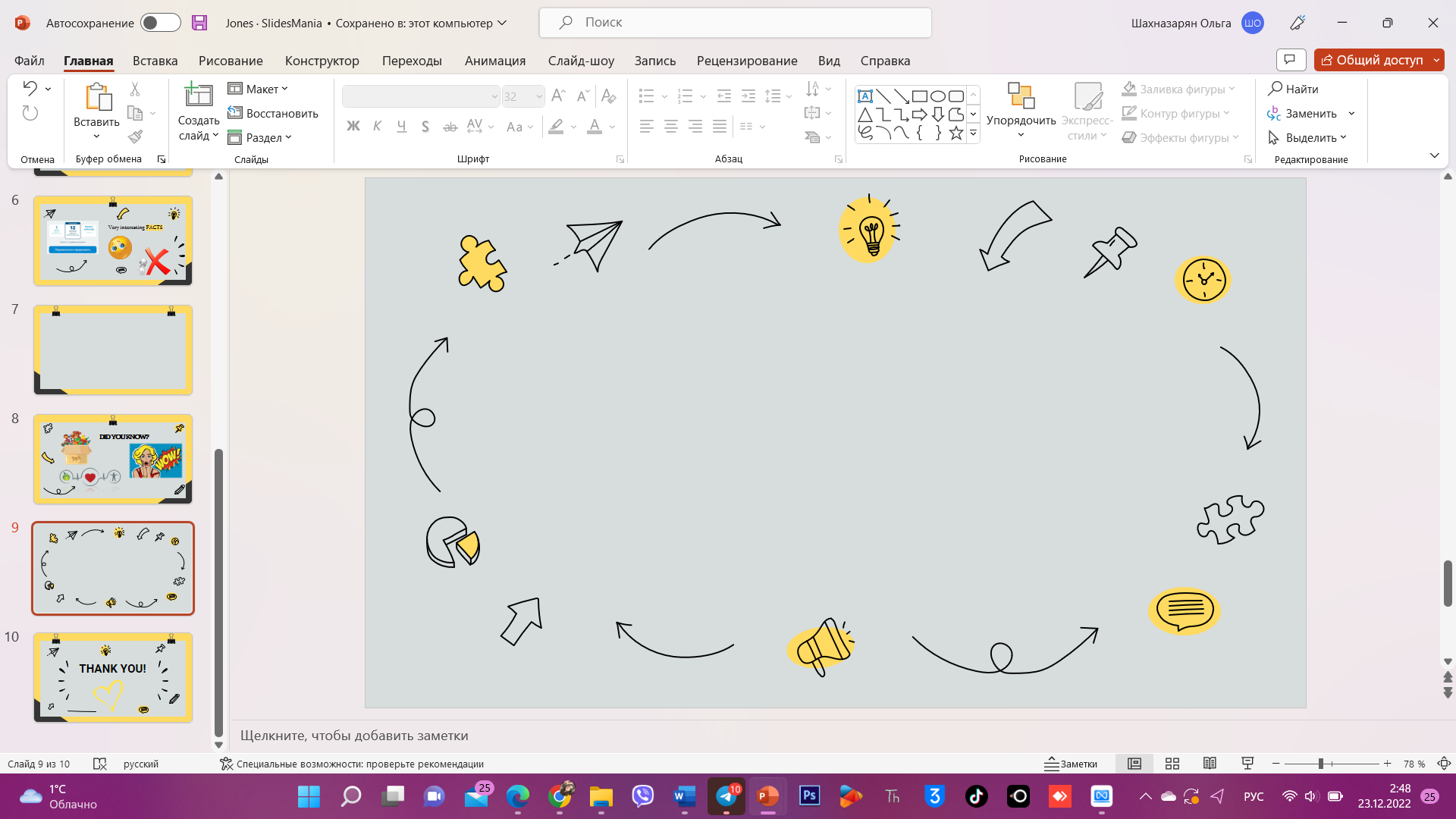 В ходе работы все поставленные задачи были выполнены. Наш сайт предоставляет бесплатный доступ ко всей информации, прост в использовании, и мы надеемся, что в будущем он поможет учащимся поддерживать здоровый образ жизни и совмещать его с школьными обязанностями.
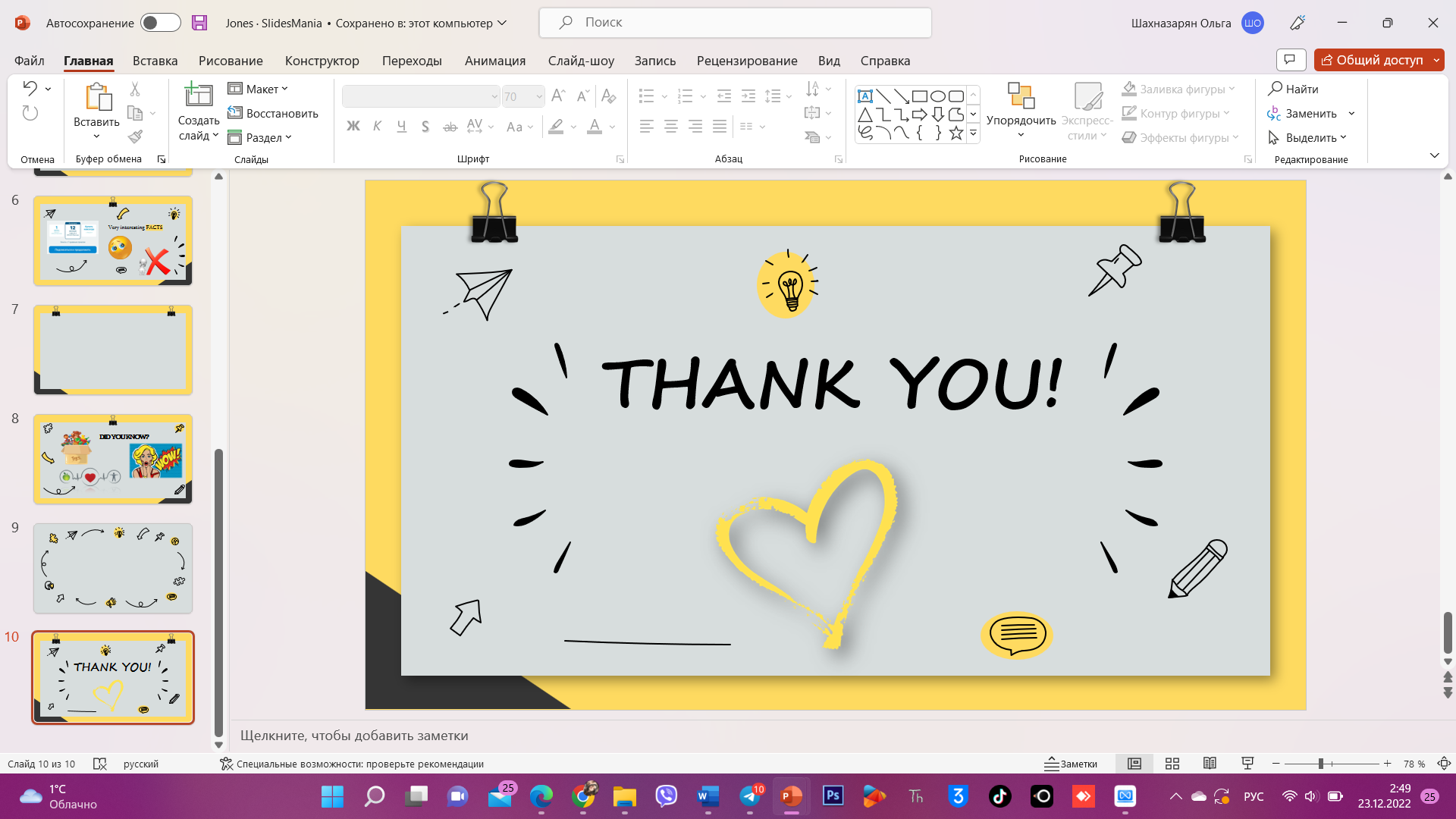